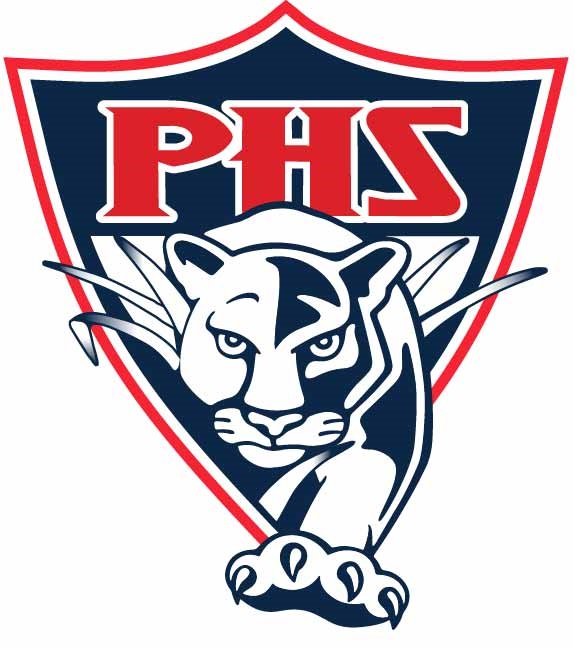 Cross Country
Football
Volleyball
Girls Golf
PHS Fall Sports Recognition
Athletic Booster Awards
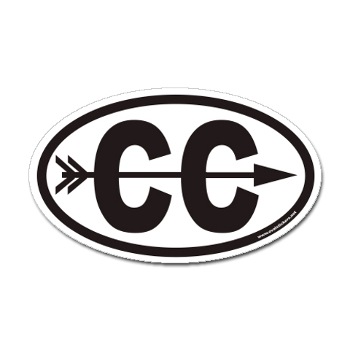 Cross Country
Female Runner of the Year:  Emily Frey
Male Runner of the Year:  Drew Moyer
Female Most Improved Runner:  Macy Cuda
Male Most Improved Runner:  Zach Phillips
               *2020 State Qualifiers*  
Girls Team: Emily Frey 7th Place, Macy Cuda, Lydia Lang & Ava Palm.
Boys Individual: Drew Moyer

ECNC All-Conference				All-State Cross Country 
Drew Moyer					Emily Frey
Emily Frey 
Ava Palm
Football
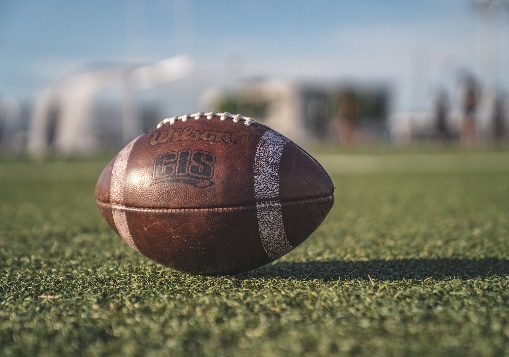 2020 MVP:  Andrew Waltke
Most Valuable Lineman:  Caleb Jung
Offensive Lineman of the Year:  Connor Kapke
Defensive Lineman of the Year:  Landon Webb
Panther Pride: Nate Palm, Jarin Pope, Lukas Lindeman, Michael Gehring II, Kilik Smith & Teagan Bogle
Film Guy of the Century:  Daniel Frey
All District 1st Team:  Andrew Waltke, Connor Kapke, Drew Erhart & Caleb Jung
All District Honorable Mention:  Dedrick Dowding & Nate Palm
Volleyball
Most Kills:  Jami Gabriel
Most Aces:  Jami Gabriel
MVP:  Jami Gabriel
Most Improved:  Cloe Hopkins & Kenna Martin

ECNC All-Conference
2nd Team:  Jami Gabriel
3rd Team:  Libbie Ball
Honorable Mention:  Lillian Parolek
2020 District Runner-Up Team
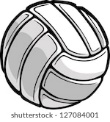 Girls Golf
Golfer of the Year:  
Gwen Leuschen

Most Improved Golfer:  
Nima Faunce & Kailyn McMann
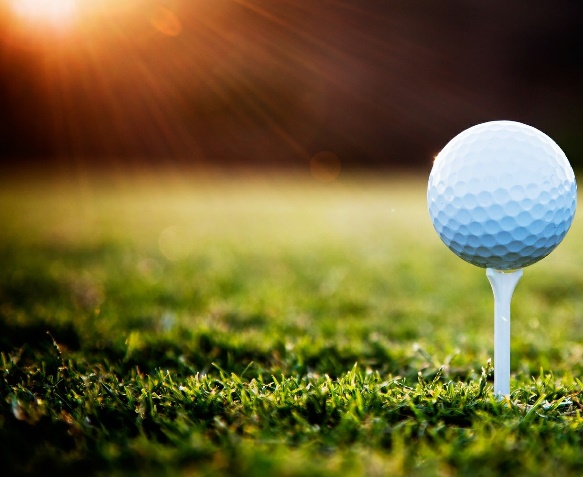